Acceleration of CGEM Digitizer
Introduction
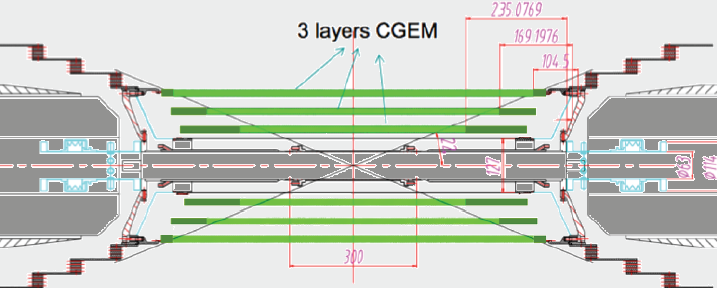 3 layer Cylindrical GEM
Each layer composed by 3 gem foils, a cathode and an anode
Simulation procedure
CGEM cluster
Geant4
Particle type, charge, 
momentum, 
trajectory
Index of fired strips, T & Q
Electronics Measurement
Anode
Induction
Time Consuming
GEM3
Drift and Avalanche
GEM2
GEM1
Digitization
Ionization
Cathode
Drift and Avalanche
Induction
Problem:
Too many electrons!  Too many sampling!
Problem:
Many time bins in induction
Solution:
Pre-generate random numbers in memory in initialing, using them rather than generating random numbers in real time
Modify the code to improve code spatial locality to fully utilize CPU cache
Take advantage of compiler
Solution:
Reduce the numbers of time bins from 2000 to 1200
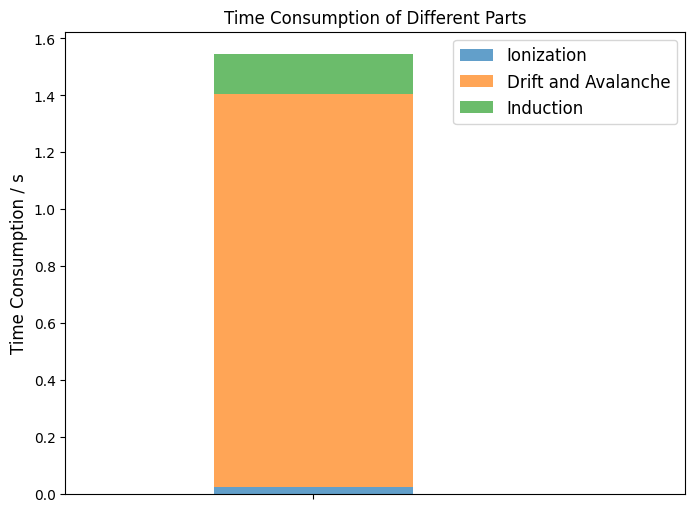 Per CGEM cluster
Real-time: using G4Gassian() to generate one random number when needed in real time

Single Acquisition: Pre-generated random numbers in memory in initialing, get one random number when needed & time bins reduction

Batch Acquisition: Pre-generated random numbers in memory in initialing , get a batch of random numbers when needed & time bins reduction

Batch Acquisition & Compiler Optimizations: Batch Acquisition with (g++ -ffast-math -mavx2)

(-ffast-math:  complier flag for floating-point number
-mavx2: hardware-related, avaliable after 2013 for Intel and after 2017 for AMD)
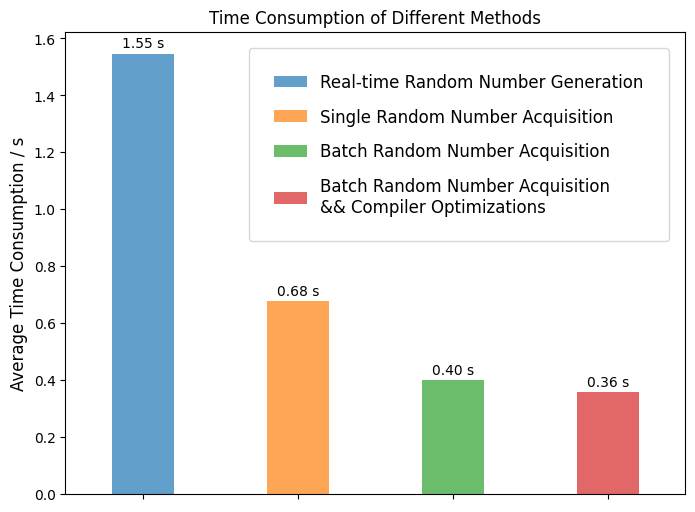 4 times faster!
Per Track (Only CGEM)
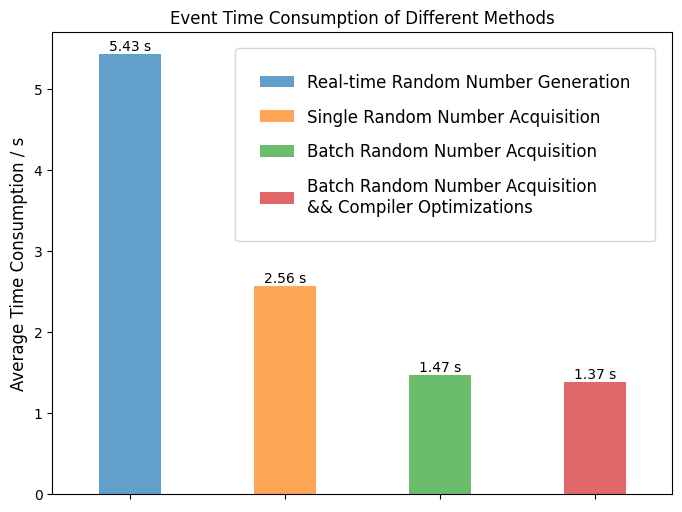 T, Q distribution comparison
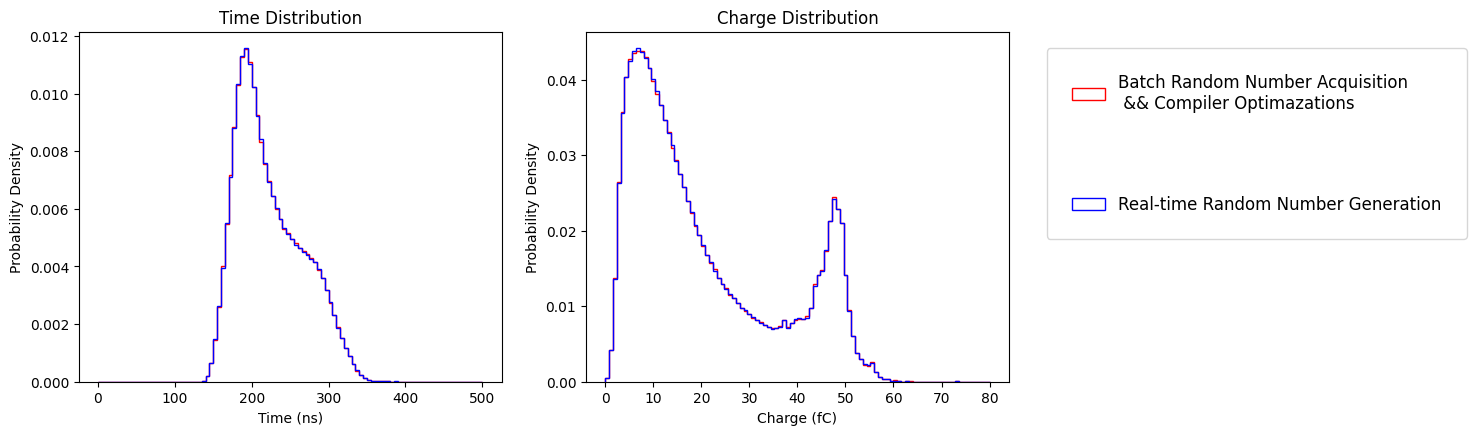 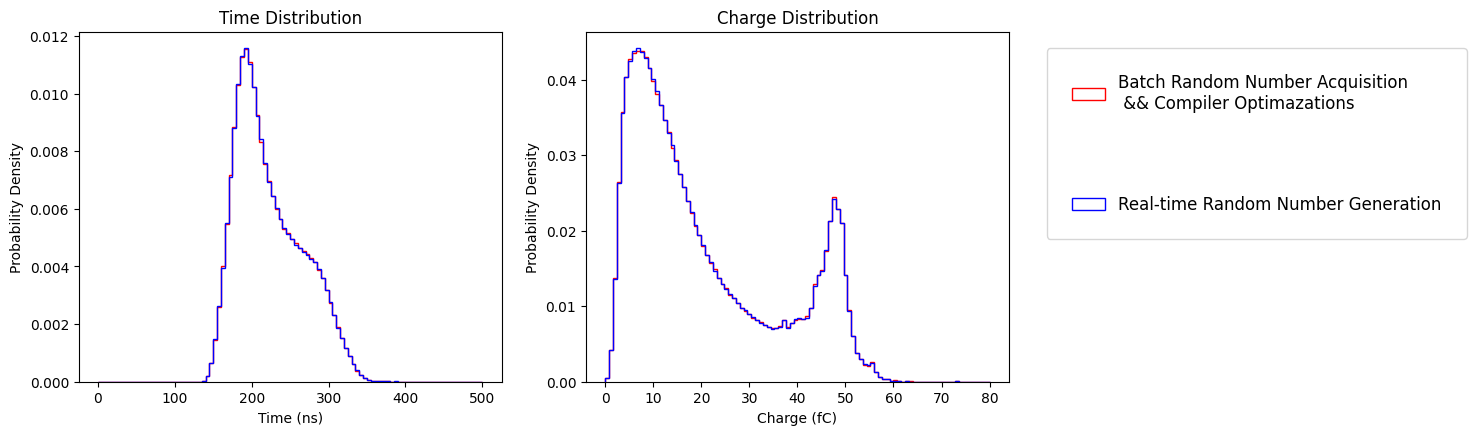 consistent
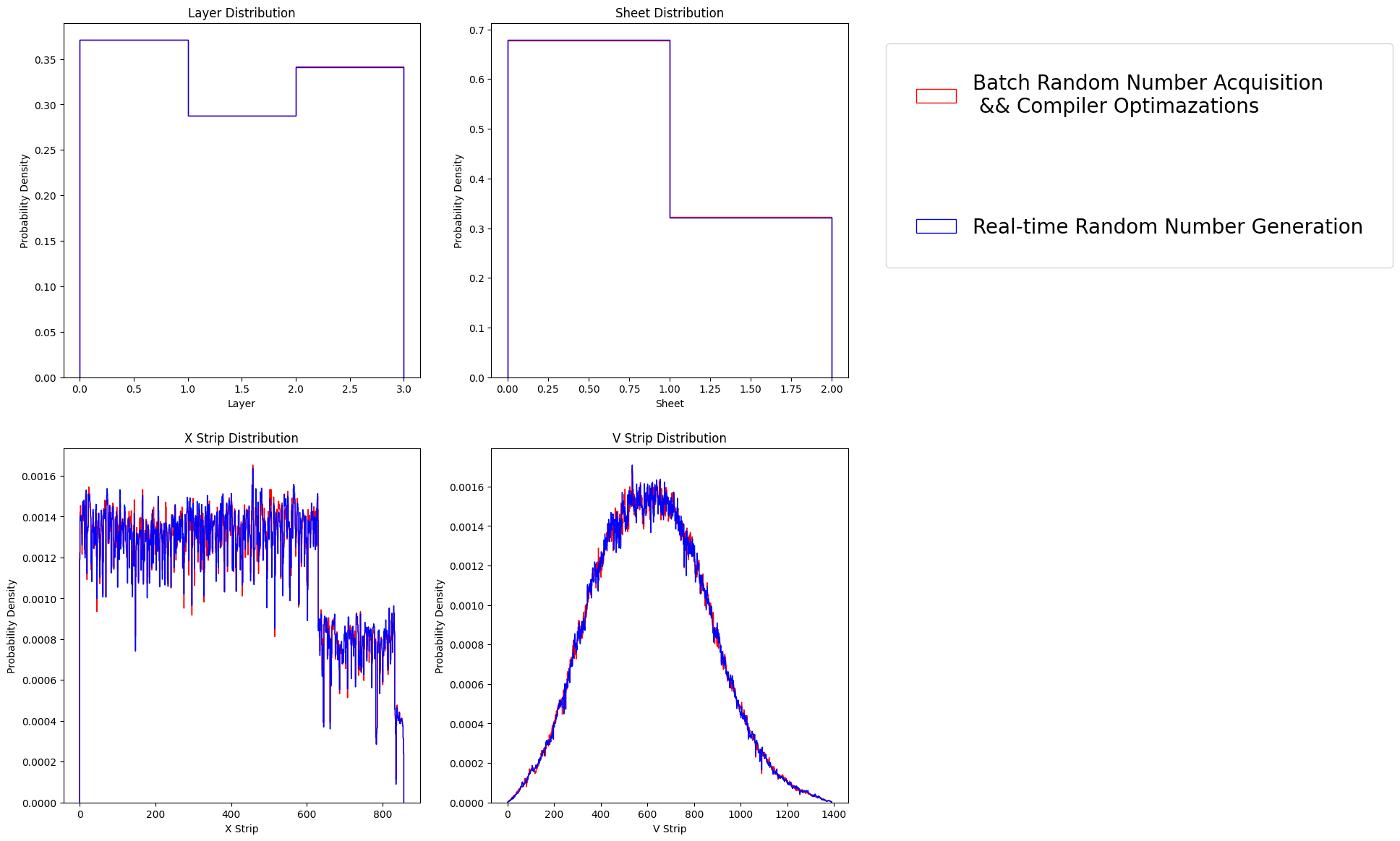 consistent
Summary
Acceleration of CGEM digitizer has been primarily completed
4 times faster
consistent results of CGEM digits with original digitization
Improving cache hit rate can enhance the execution speed of the code.
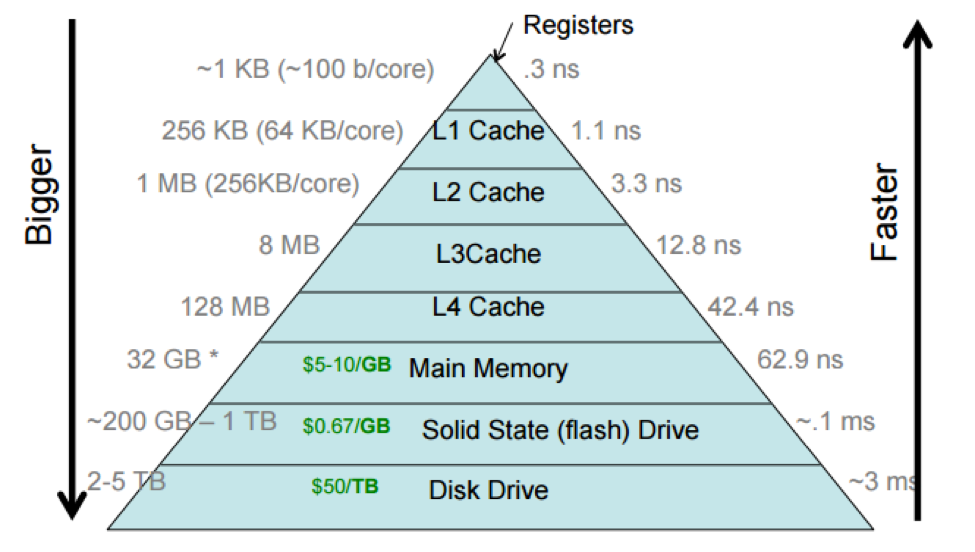 All events
Fitted parameters: Amplitude = 2456.3387436007806, 
Mean = 2.8461761092549596, Stddev = 0.8799734127274031
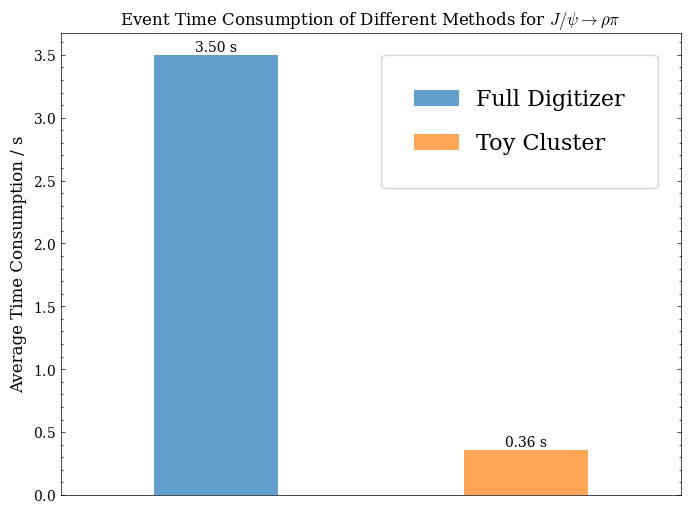 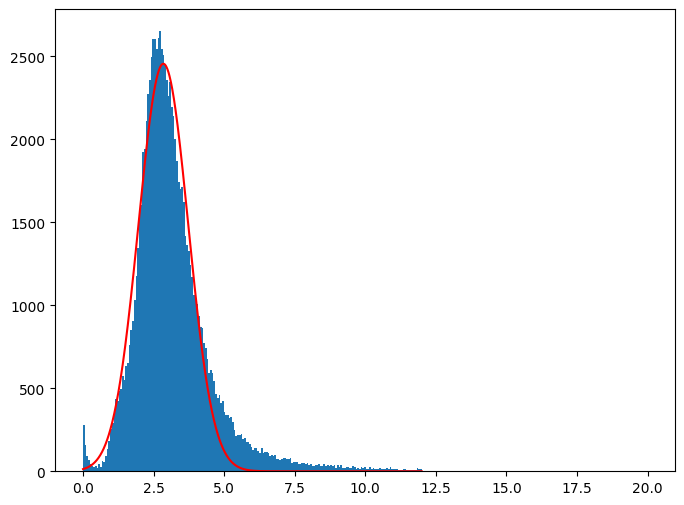 Time distribution of full sim
~10倍
~10倍
2.85/0.36 = 8倍
Exclude events whose time > 20s
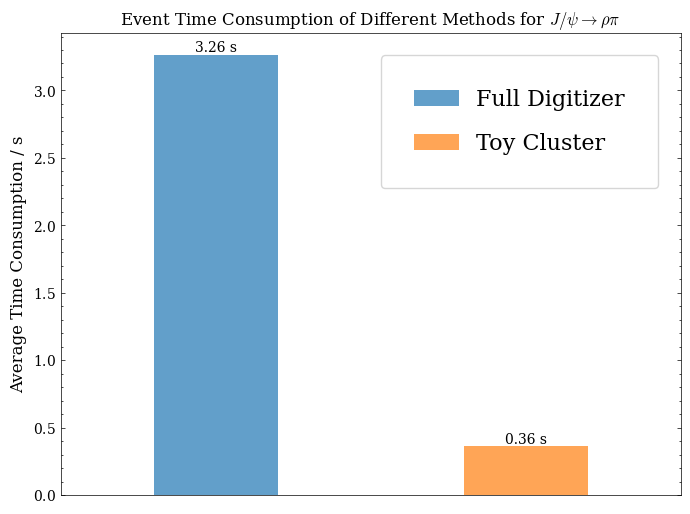 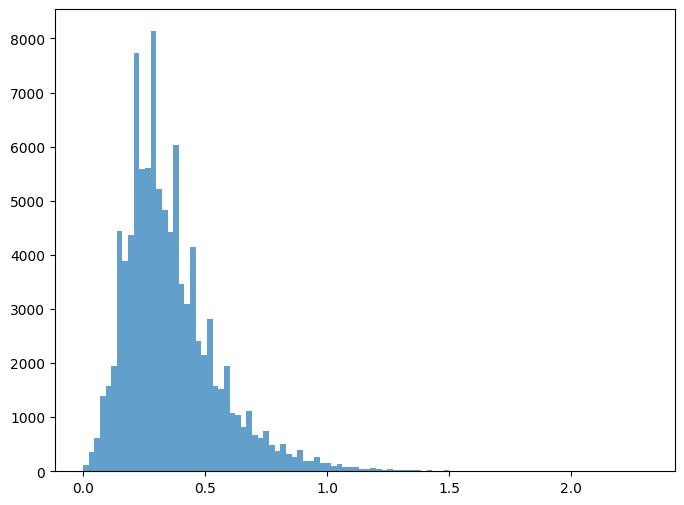 Time distribution of Toy cluster
9倍